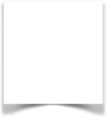 نشاط
أدوات
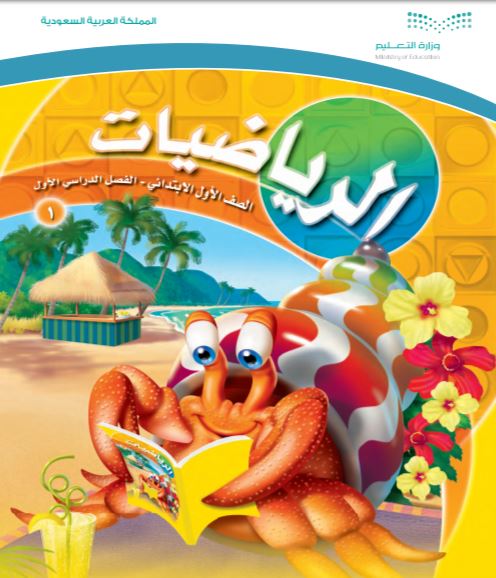 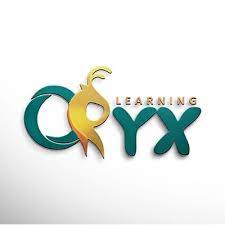 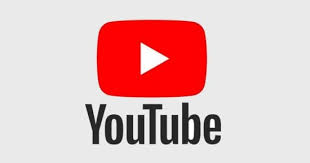 الفصل الثالث عشر
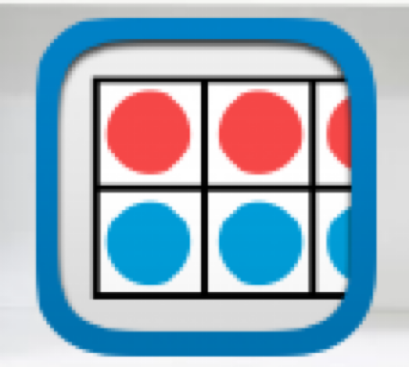 النقود
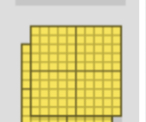 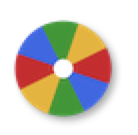 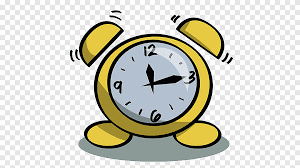 (١٣-٥)  استعمال النقود
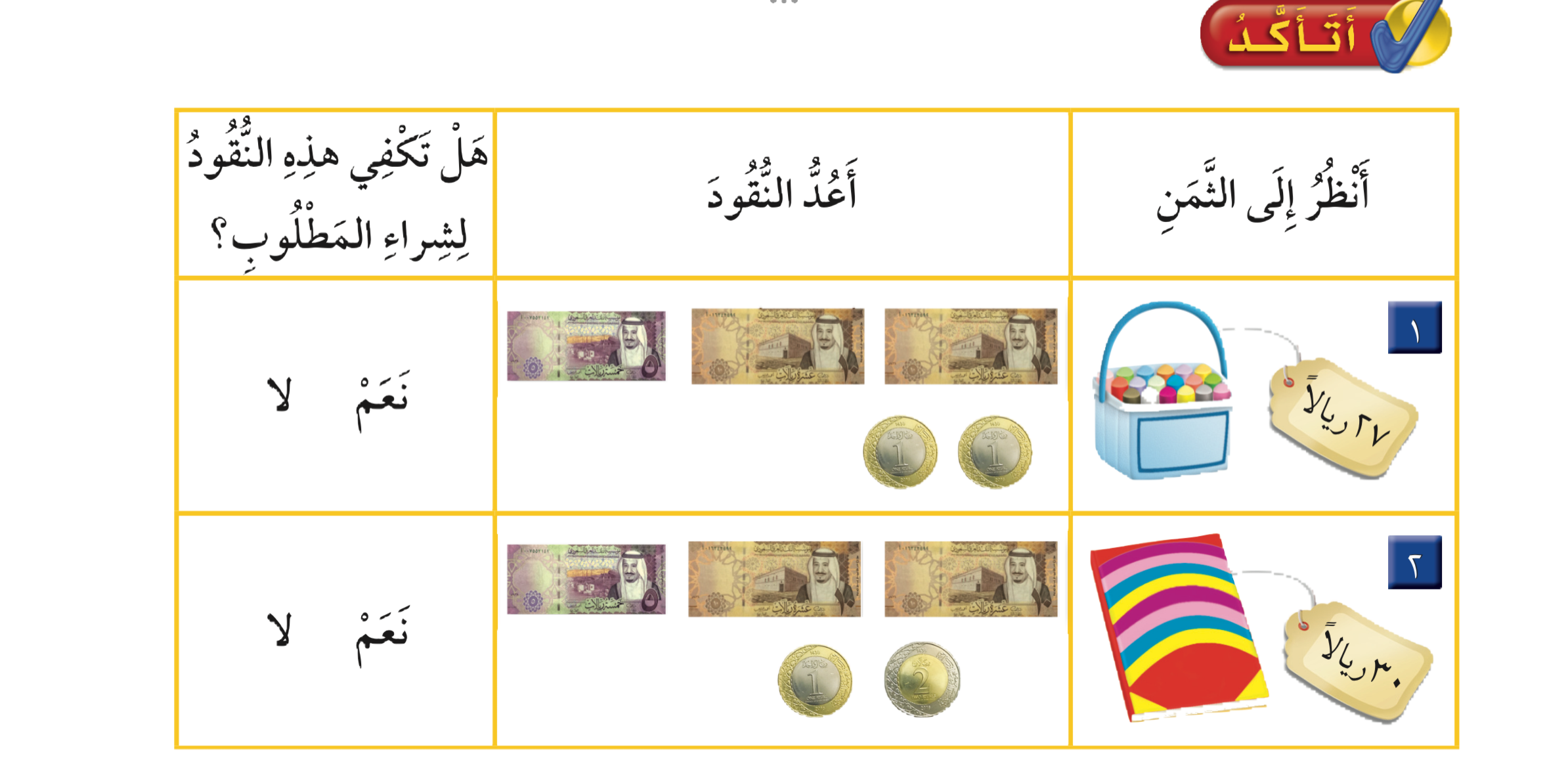 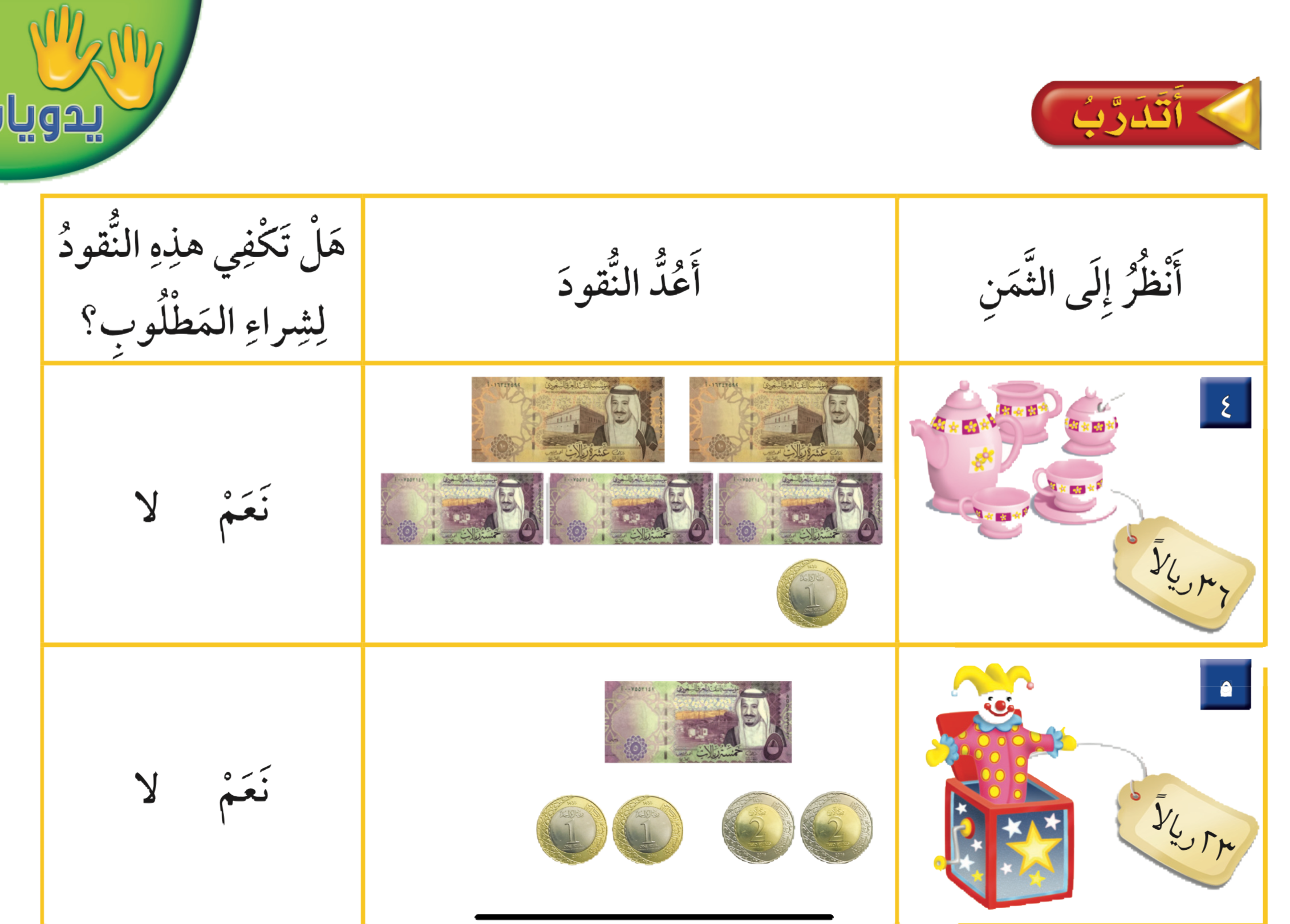 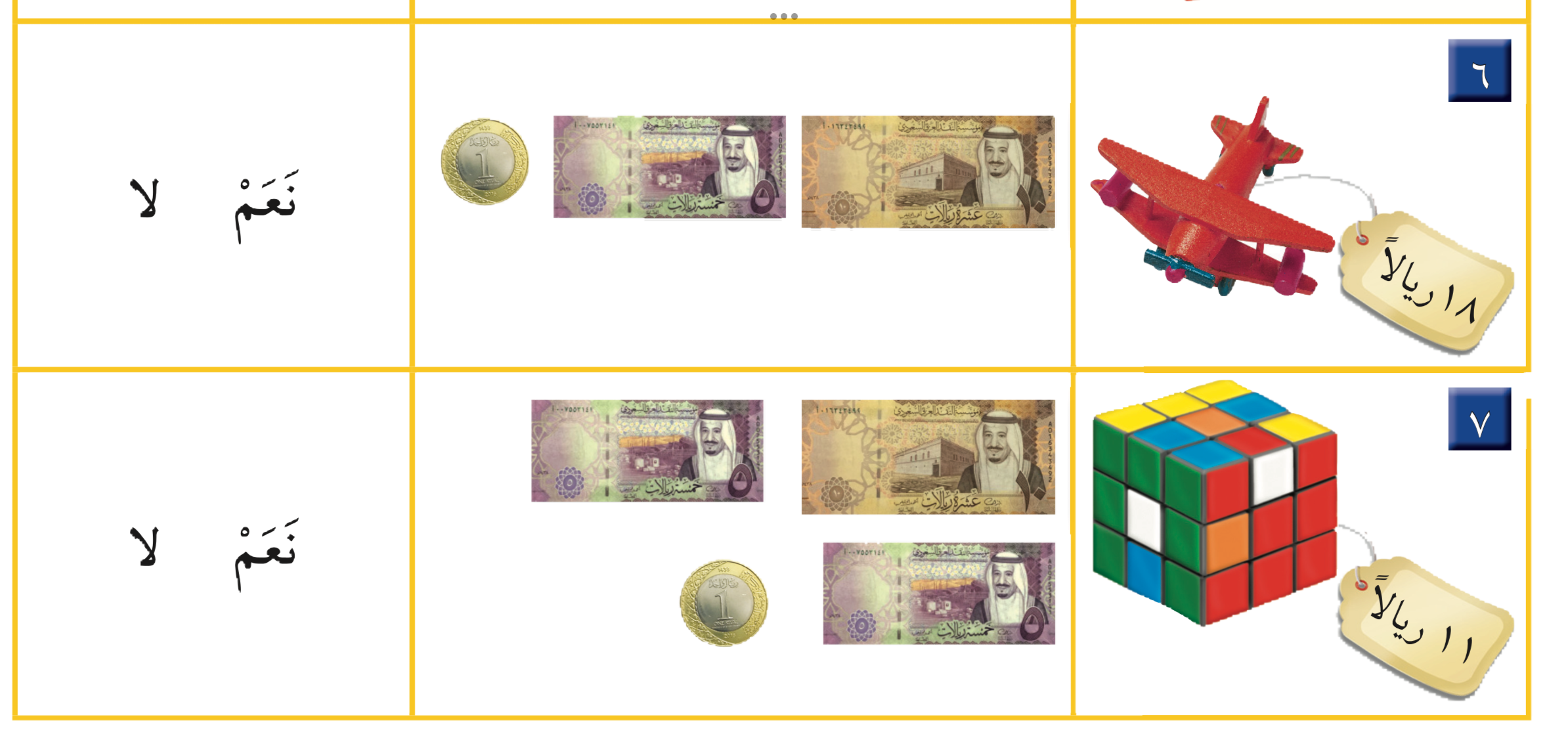